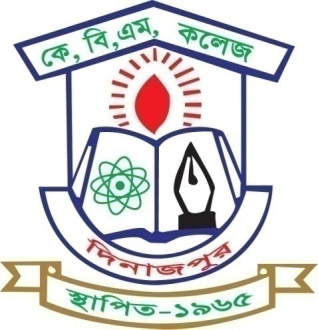 Introduction To Zoology
Presented By……

Sudip Paul
B.Sc (Honours) M.Sc in Zoology (Fisheries)
Lecturer
Department of Zoology
K.B.M. College, Dinajpur
Science
Physical Science
Bio Science
Biology
J.B. Lamark-1801
Botany
Zoology
Aristotle (384-322) BC
Biology – Gr. Bios=Life
                 Logos=Knowledge
Zoology - Gr. Zoon=Animal
                    Logos=Knowledge
Aristotle ‡K ejv nq Father Of Zoology
Defination Of Zoology : RxeweÁv‡bi †h kvLvq c„w_exi mKj cÖvbxi DrcwË, ¯^fve, MVb, Rxeb BwZnvm, eskMwZ BZ¨vw` m¤ú‡K© Av‡jvPbv Kiv nq Zv‡K cÖvwYweÁvb e‡j |
Defination Of Life : ‡cÖv‡UvcøvR‡gi mymsMwVZ Kvh©Kjvc‡K Rxeb e‡j|
Defination Of Animal : ‡h mKj Rxe wb‡Riv wb‡R‡`i Lv`¨ ˆZwi Ki‡Z cv‡i bv, Lv‡`¨ Gi Rb¨ Ab¨ Rx‡ei Dci wbf©ikxj| GK RvqMv n‡Z Ab¨ RvqMvq Mgb Ki‡Z cv‡i Zv‡`i‡K cÖvbx e‡j|
Identifying Characteristics of animal
History Of Zoology
Ancient Egyptian & Mesopotamian Civilization
Civilization of Babylon
Ancient Greck Civilization
Ancient Irania & Arabian Civilization
Ancient Chinese Civilization
Sind Civilization
Scope Of Zoology
Educative Scope
Researce related Scope
Scientific Scope
Economical Scope :
Beneficial animal
Harmful animal
Scope For direct application
Branches of Zoology
Applied Zoology
Special Zoology
Relation Between Biology & Other Science
Application & Importance of Zoology
Animal identification & classification
Agricultural development
Pest control
Development of medical science
Wildlife conservation
Recreation
Survey of mineral resources
Importance of the study of zoology for maintaining environmental balance
Balance of ecosystem
Energy flow
Control of gaseous component
Biological control
Control of environmental pollution
Thank You